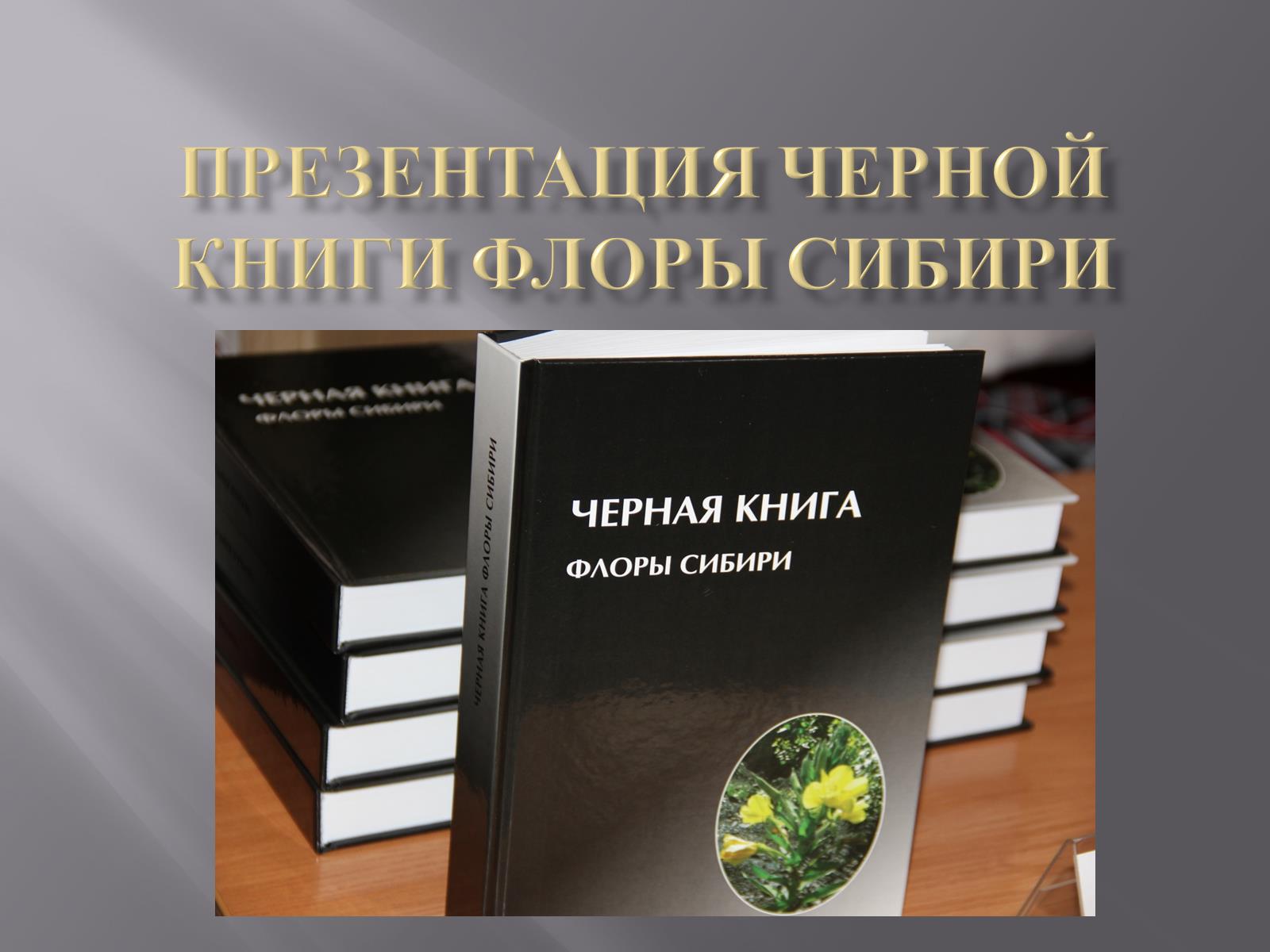 Презентация Черной книги флоры Сибири
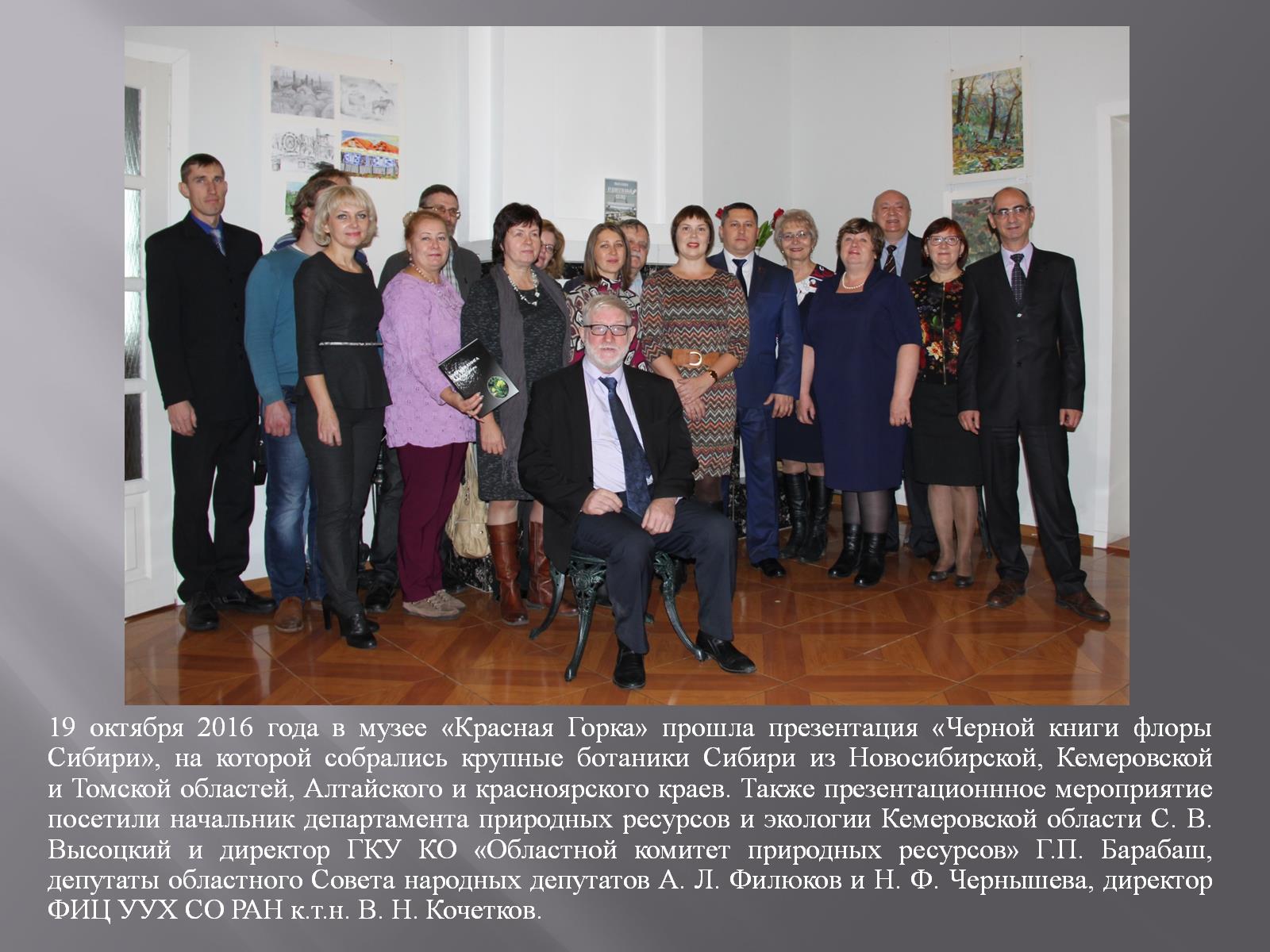 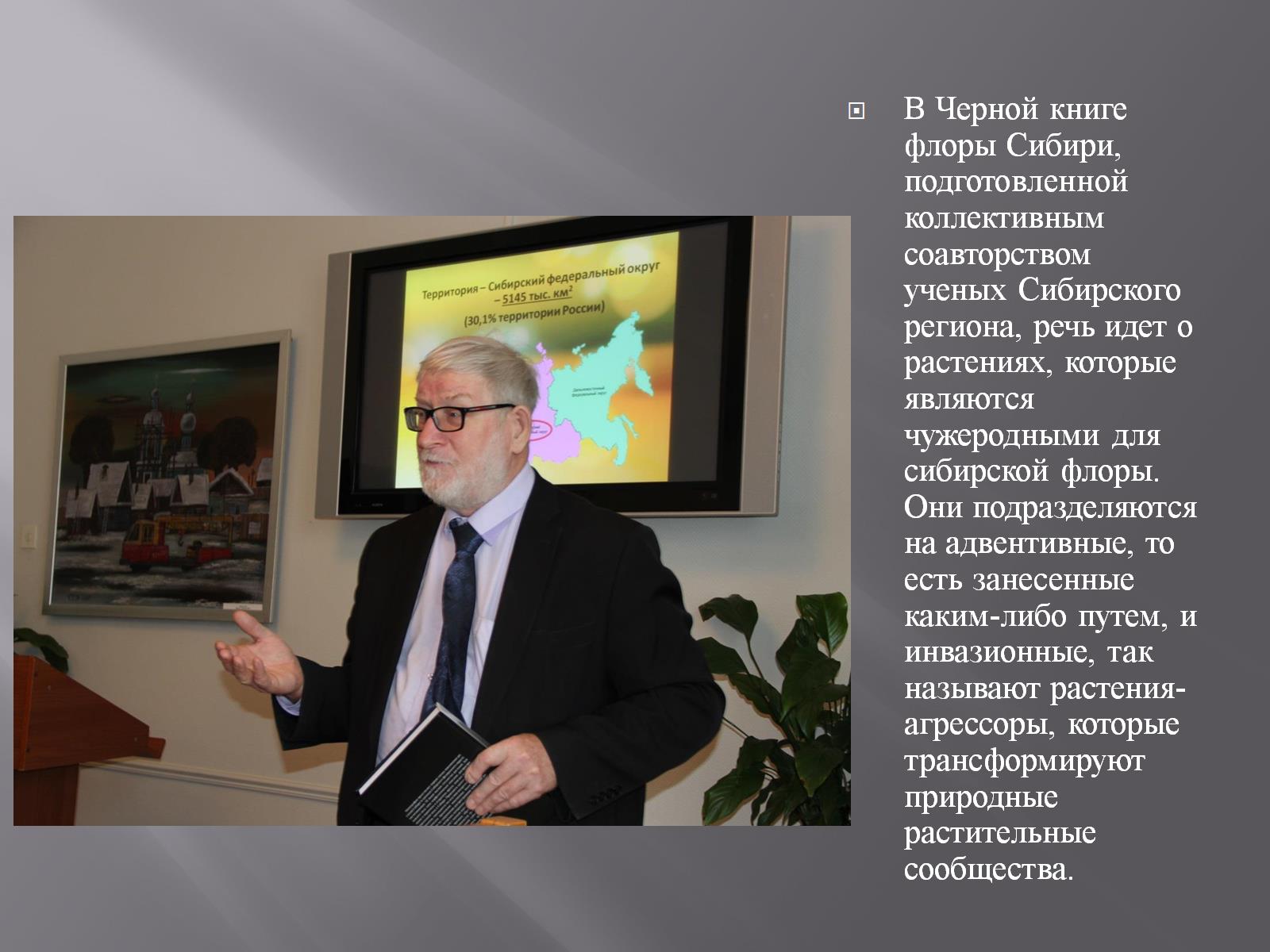 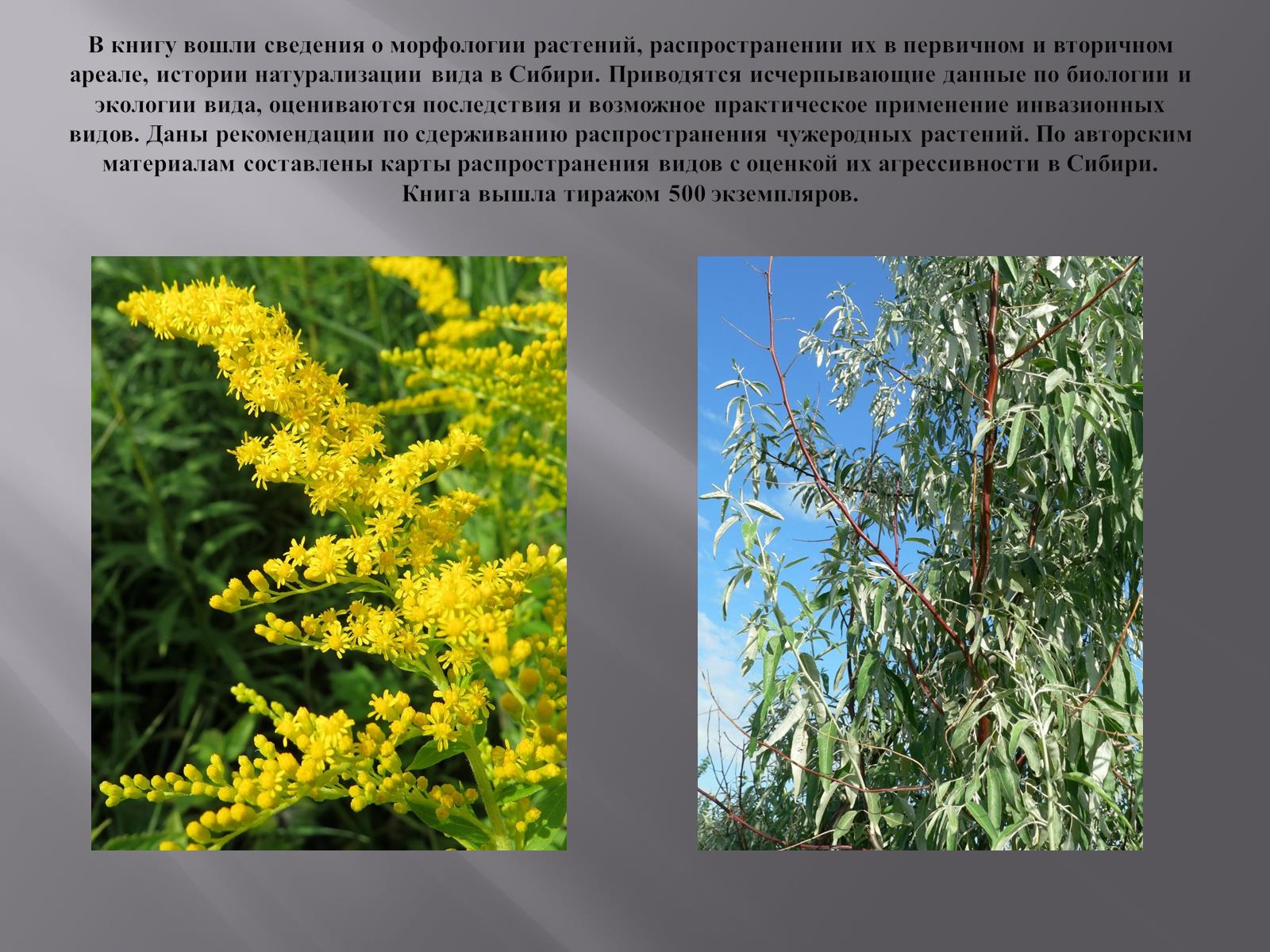 В книгу вошли сведения о морфологии растений, распространении их в первичном и вторичном ареале, истории натурализации вида в Сибири. Приводятся исчерпывающие данные по биологии и экологии вида, оцениваются последствия и возможное практическое применение инвазионных видов. Даны рекомендации по сдерживанию распространения чужеродных растений. По авторским материалам составлены карты распространения видов с оценкой их агрессивности в Сибири. Книга вышла тиражом 500 экземпляров.
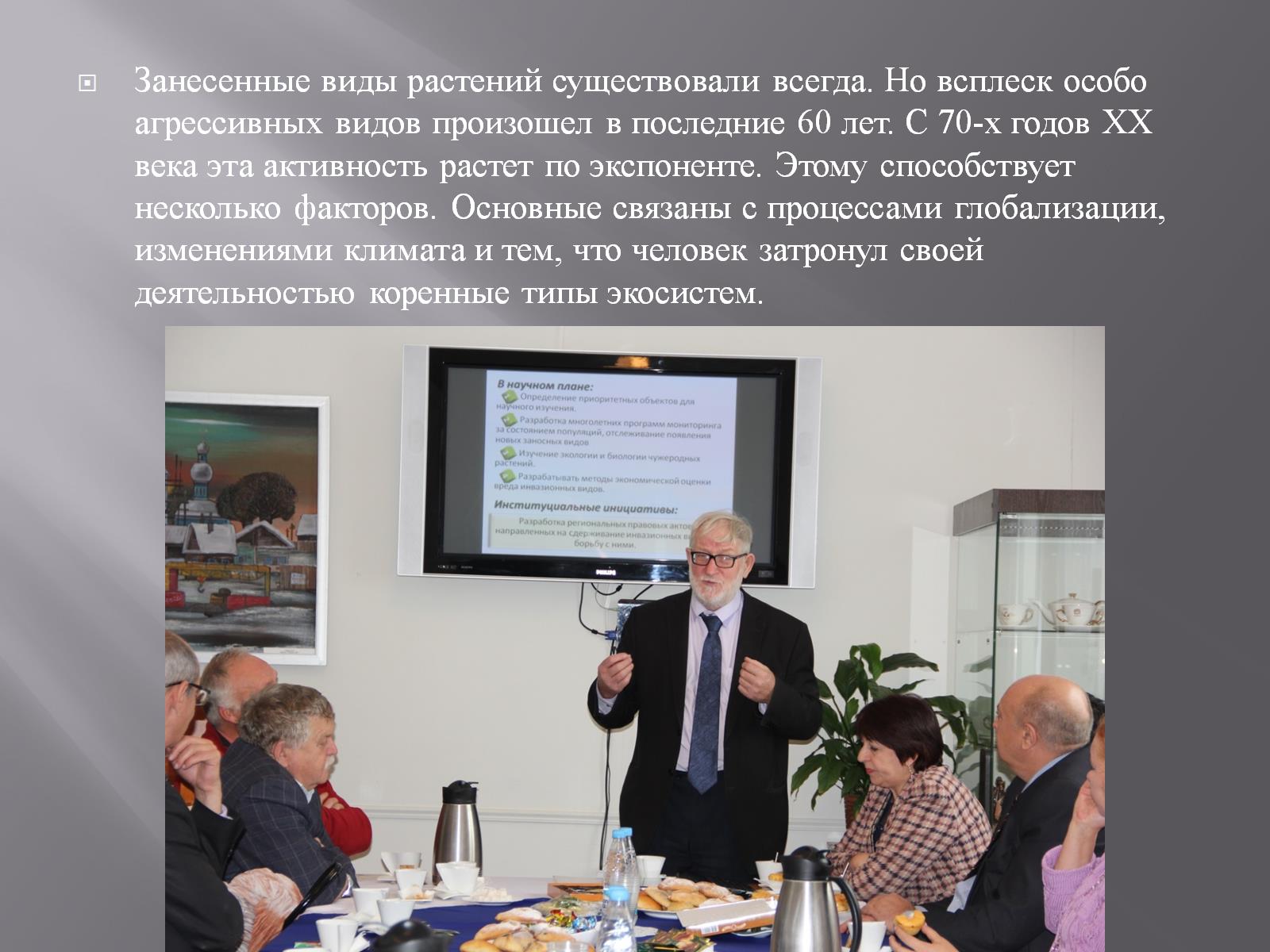 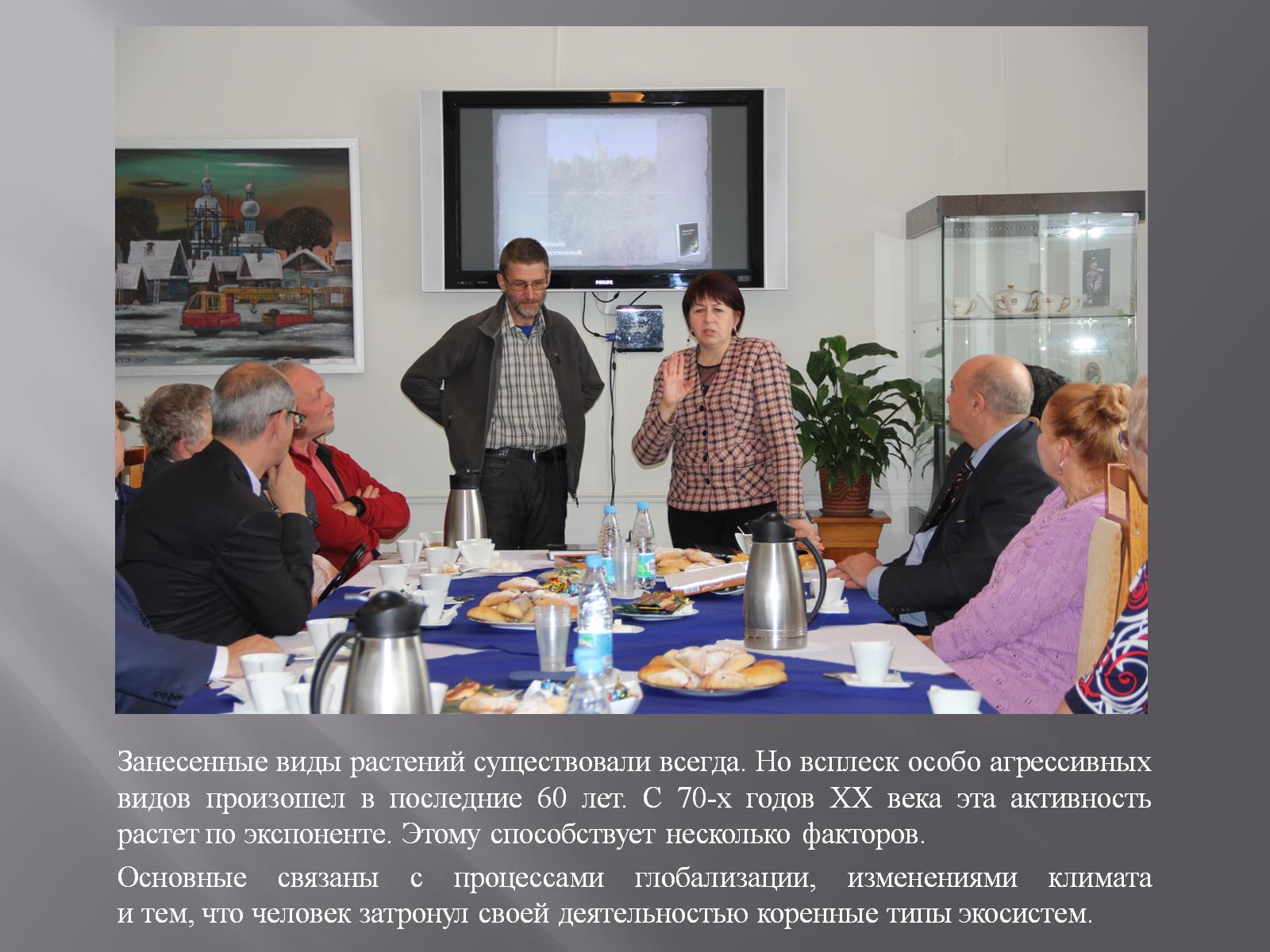 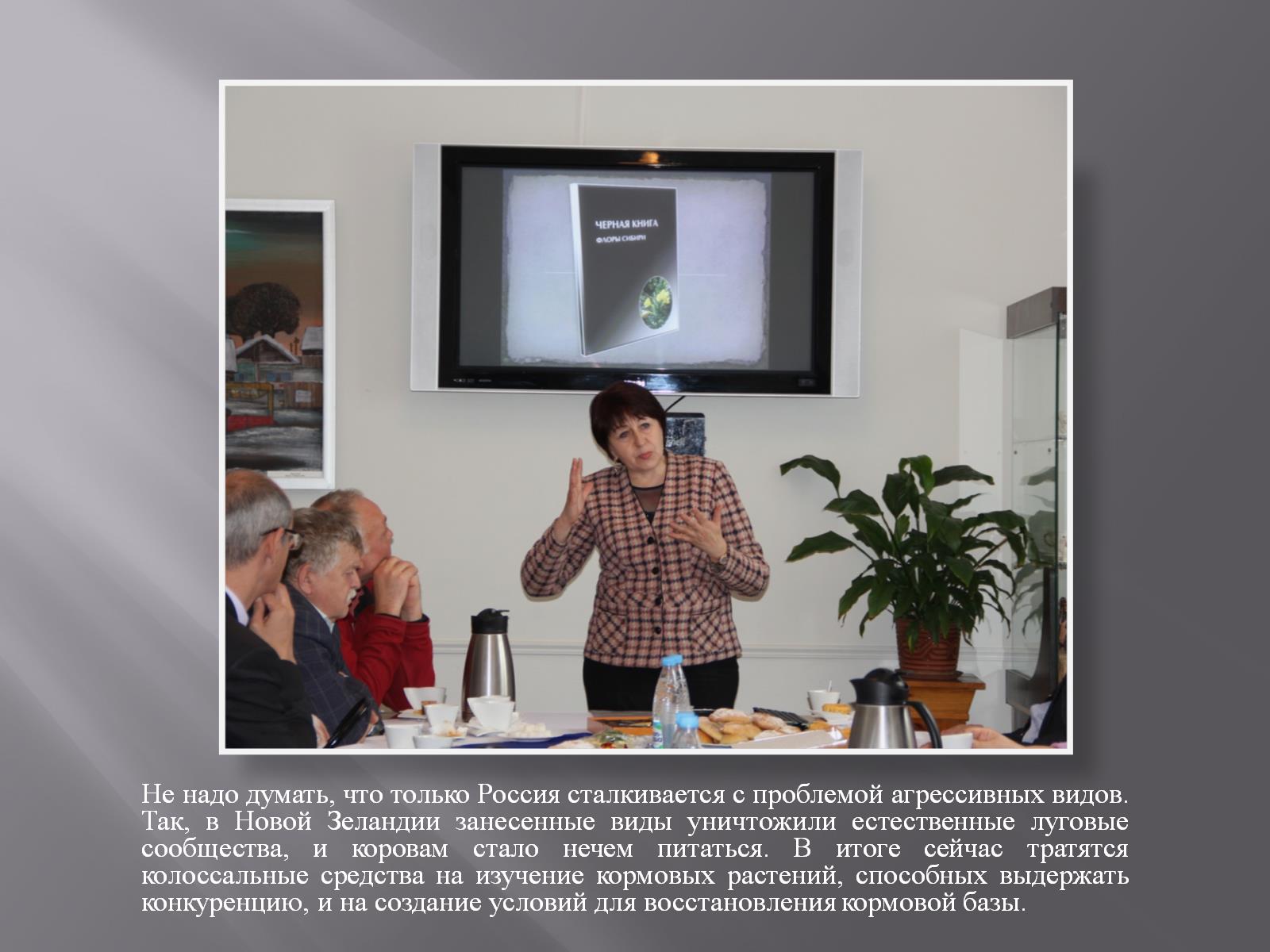 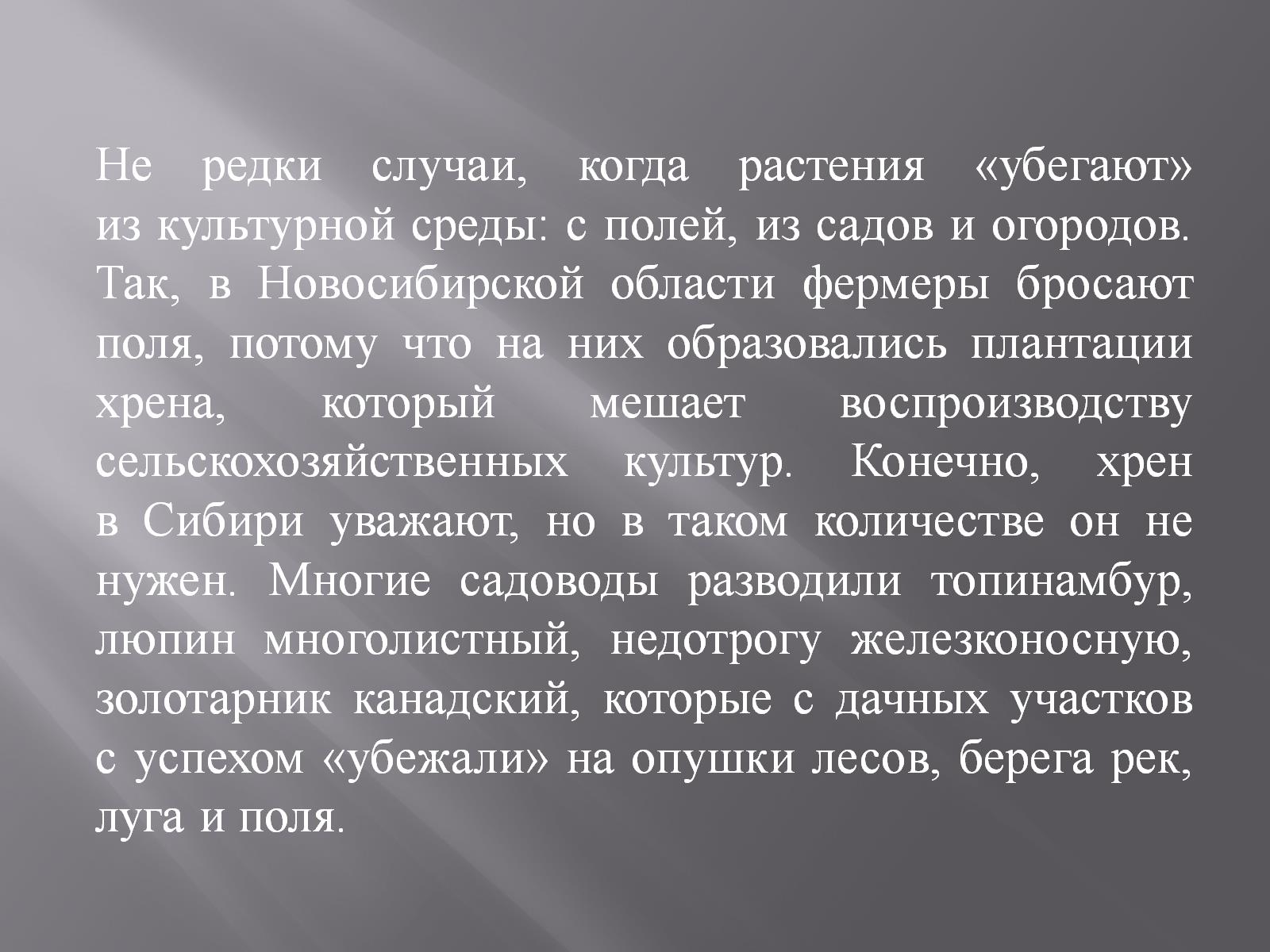 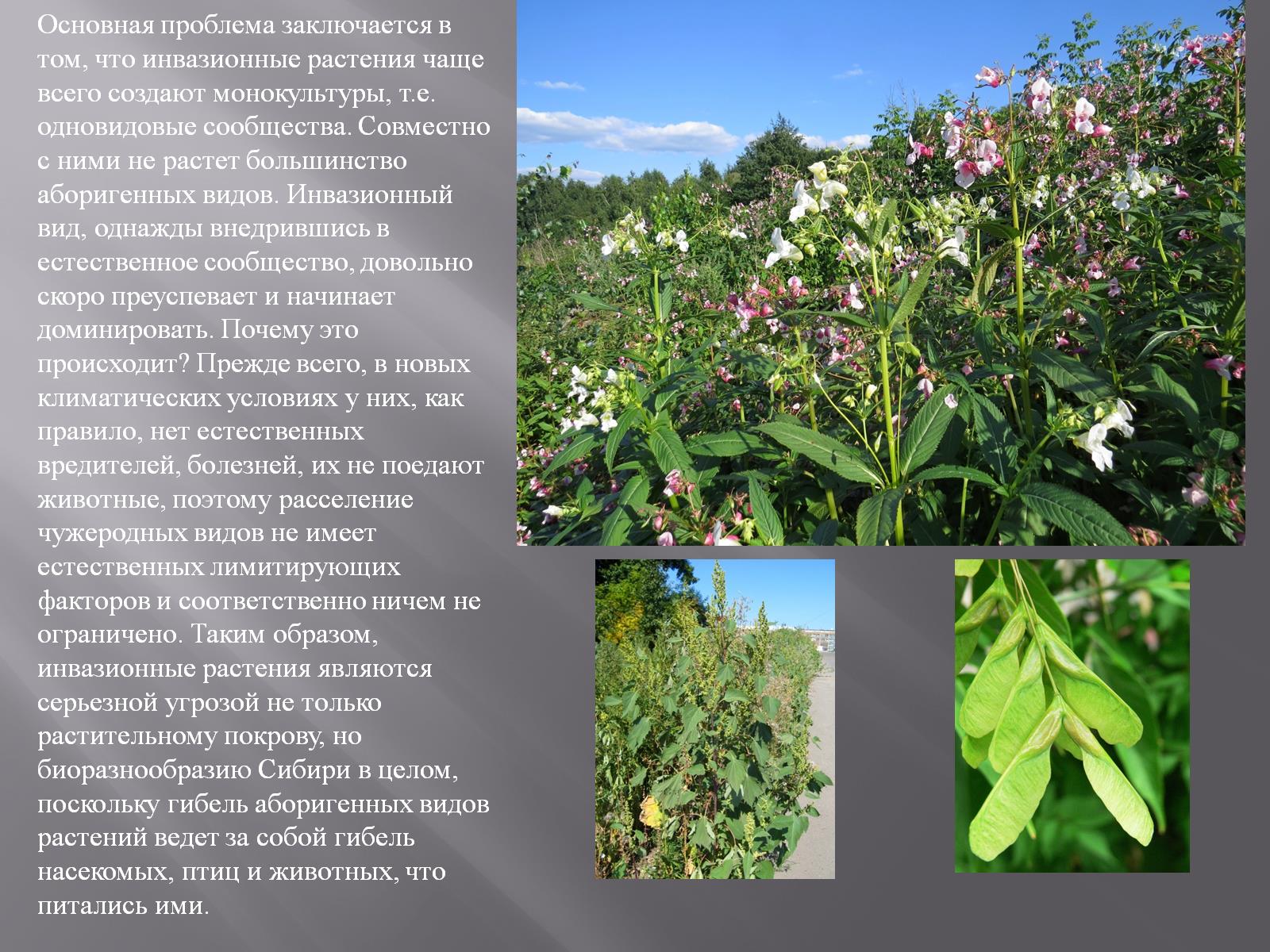 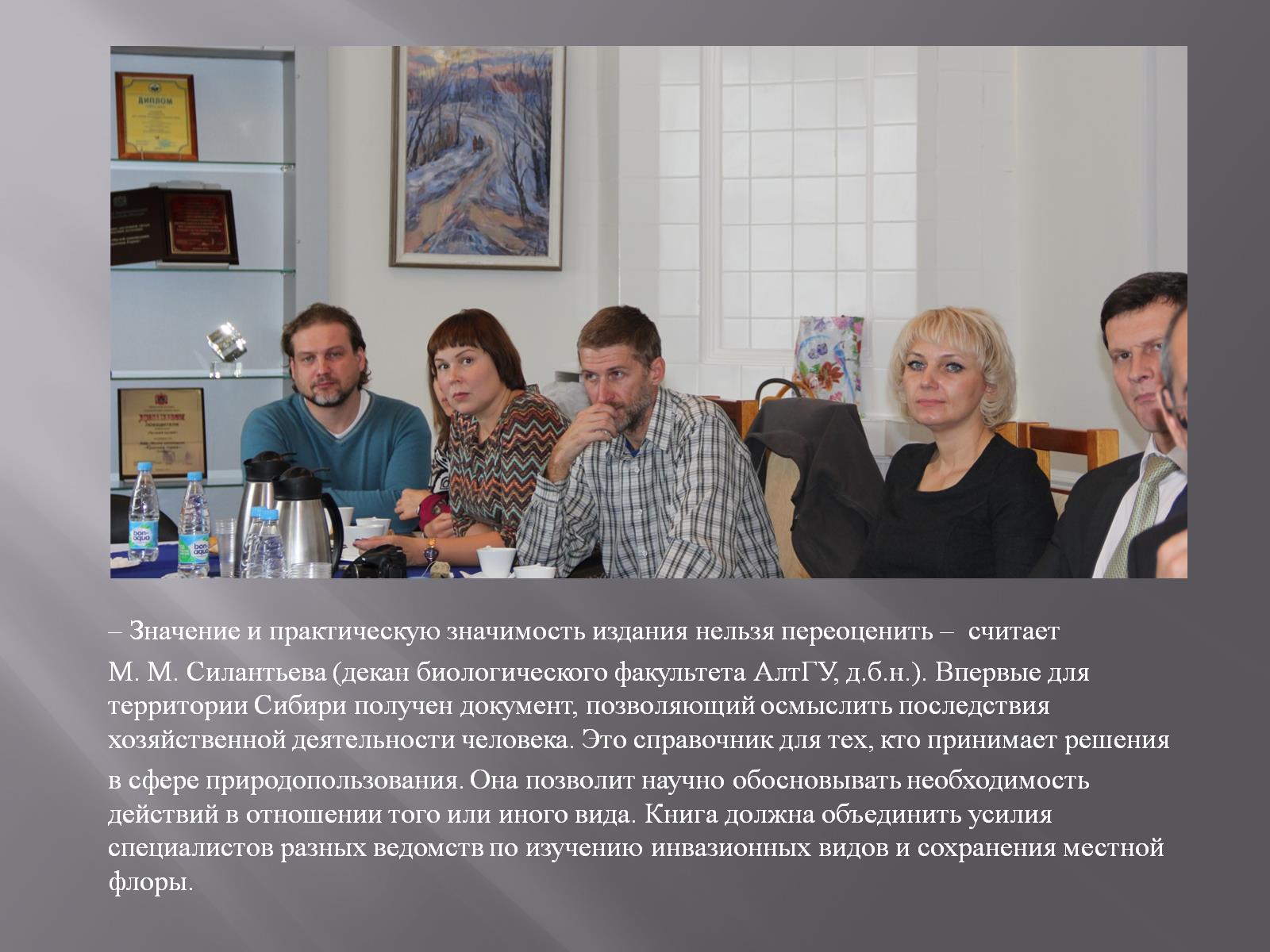 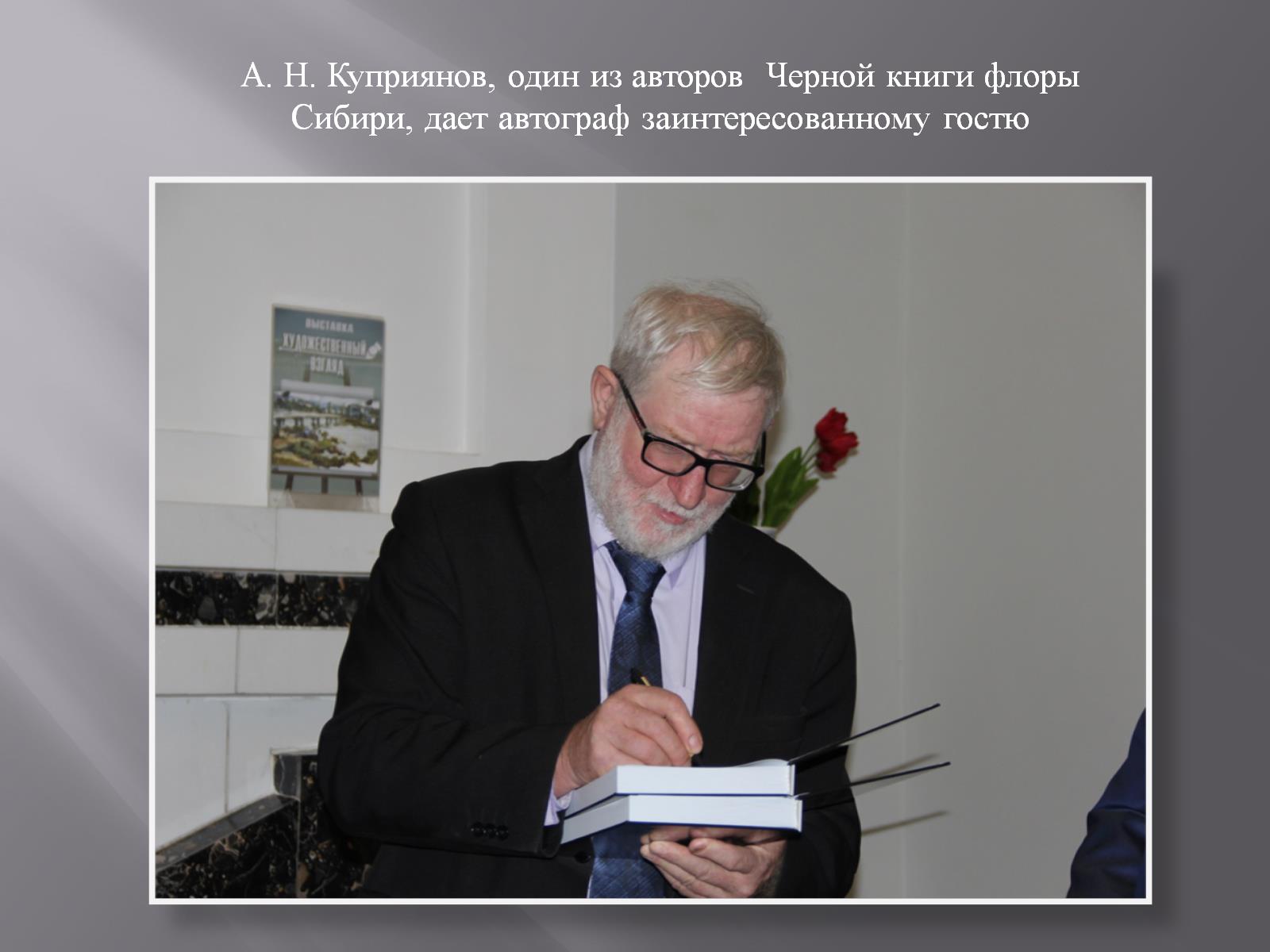 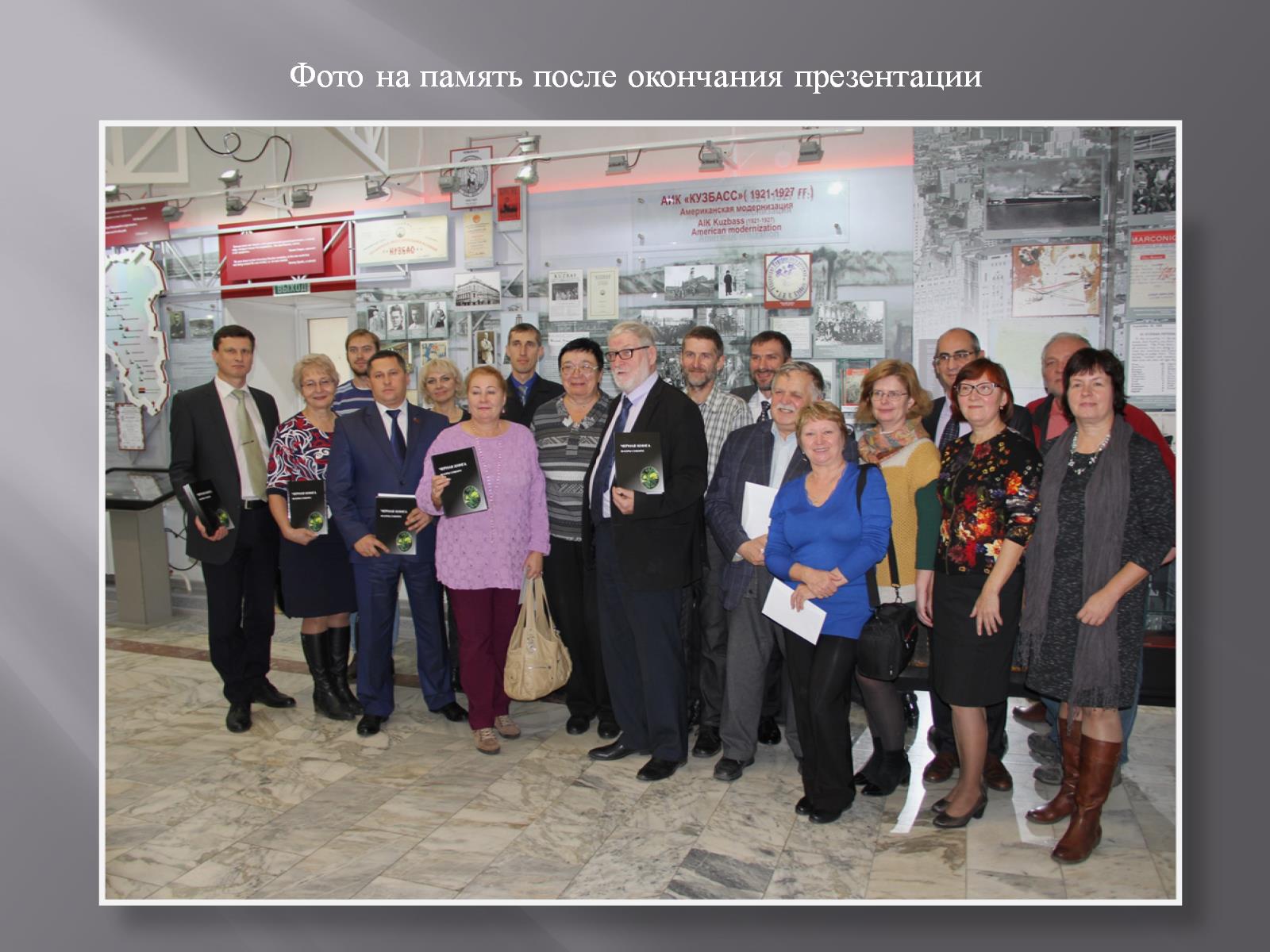 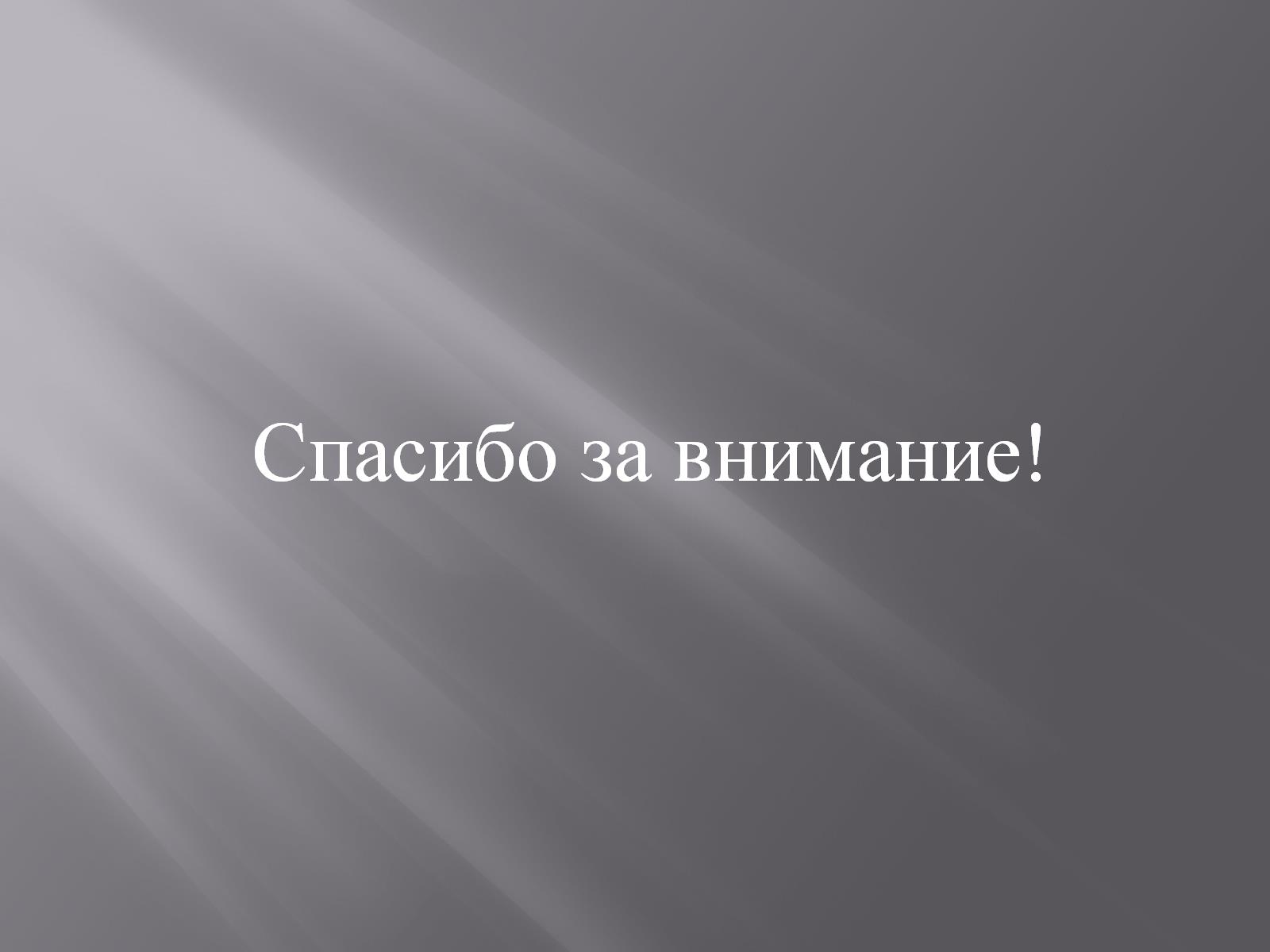